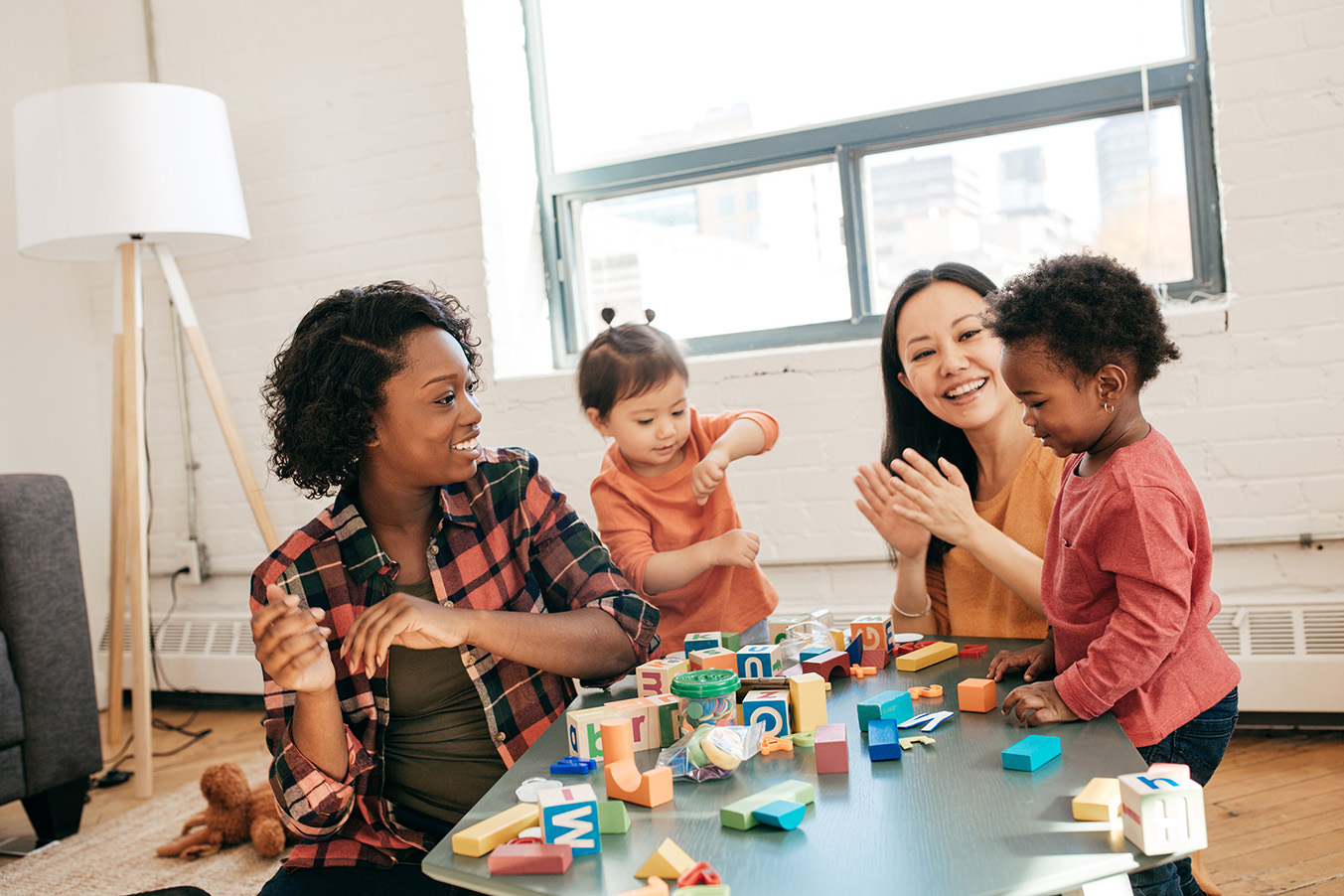 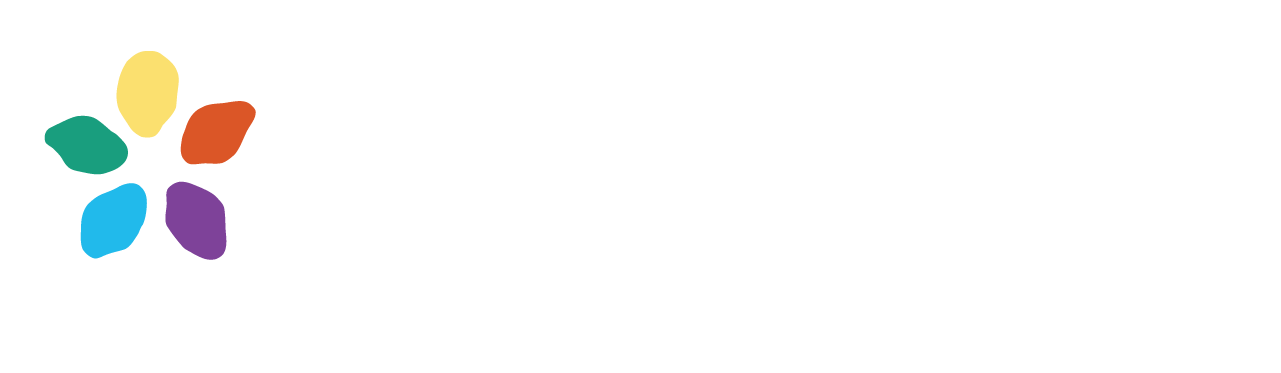 Part of Connecticut Children’s Office for Community Child Health
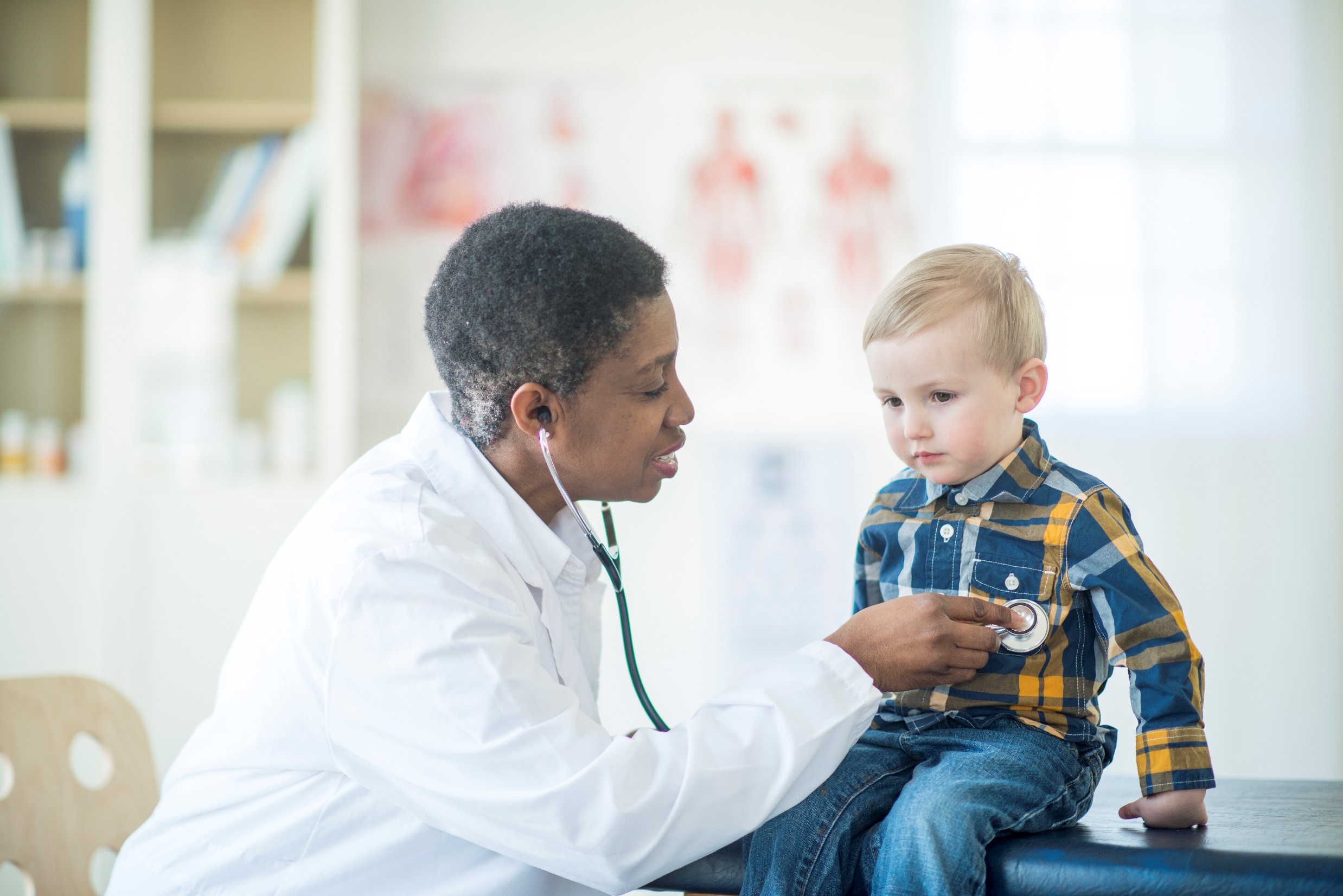 INTEGRATING PEDIATRICS INTO YOUR 
EARLY CHILDHOOD SYSTEM BUILDING
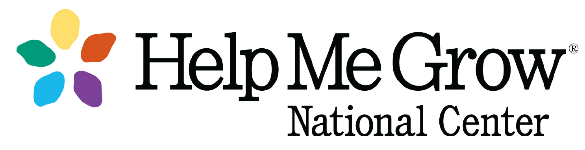 November 14, 2017
OBJECTIVES 

Define essential activities included HMG Child Health Care Provider Outreach 

Describe various strategies to successfully carry out this core component, including the strategic identification of the best-suited partner organization to manage and coordinate 

Highlight the strategic relationships between HMG Leads and the organizations responsible for coordinating and managing Child Health Care Provider Outreach activities
PRESENTERS
From HMG Long Island 
Dr. Liz Isakson
Executive Director
Docs for Tots
liz@docsfortots.org
www.docsfortots.org





Melissa Passarelli
Director of Programs
Docs for Tots
melissa@docsfortots.org
From HMG Alabama
Katie Prince
Director 
Help Me Grow Alabama
Alabama Partnership for Children
Kprince@smartstartalabama.org
www.helpmegrowalabama.org




From HMG National
Von Jessee
Program Specialist for Network Assessment
vjessee@connecticutchildrens.org
www.helpmegrownational.org
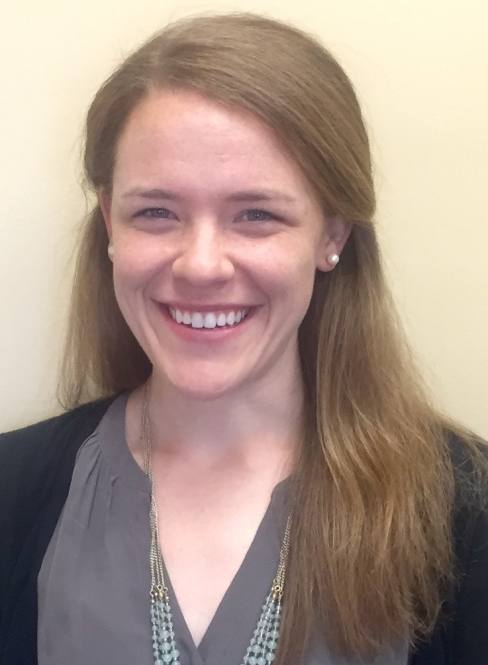 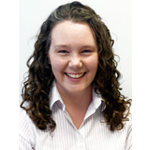 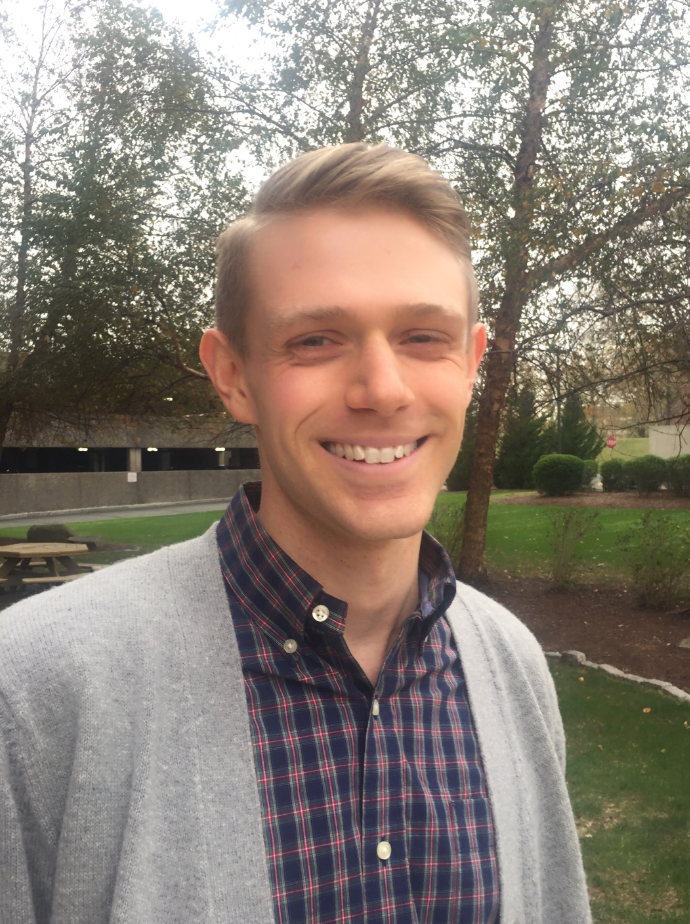 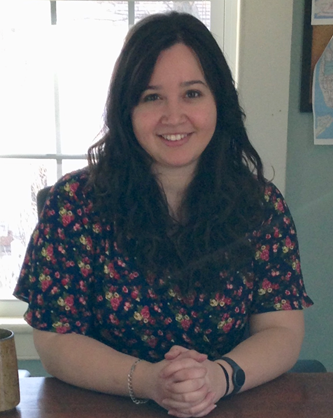 [Speaker Notes: Joining us from Help Me Grow Long Island today, we have Liz Isakson and Melissa Passarelli. 

Dr. Liz Isakson is the Executive Director of Docs for Tots. She is a pediatrician and public health practitioner with 15 years of experience with Columbia-Presbyterian Medical Center, the National Center for Children in Poverty (NCCP) and the New York Zero-to-Three Network (NYZTT). 

Melissa Passarelli is the Director of Programs at Docs for Tots, for which she oversees maternal depression screening and developmental screening initiatives, including coordinating Help Me Grow - Long Island.

Joining from Help Me Grow Alabama, is Katie Prince, who is the Help Me Grow Alabama Director at the Alabama Partnership for Children, where she provides coordination of nine Help Me Grow sites throughout the state. Prior to her current position, Katie worked with the Alabama Interagency Coordinating Council (AIACC) and the Autism Society of Alabama. Katie has a Bachelor of Science degree from Auburn University and a Master of Public Health, Maternal and Child Health Leadership and Policy from the University of Alabama at Birmingham. 

From the National Center, we have Von Jesssee, who is our Specialist for Network Assessment and will be laying some groundwork for our discussion today, describing some of the specifics around HMG Child Health Care Provider Outreach and the key activities that are essential to carry out the core component.]
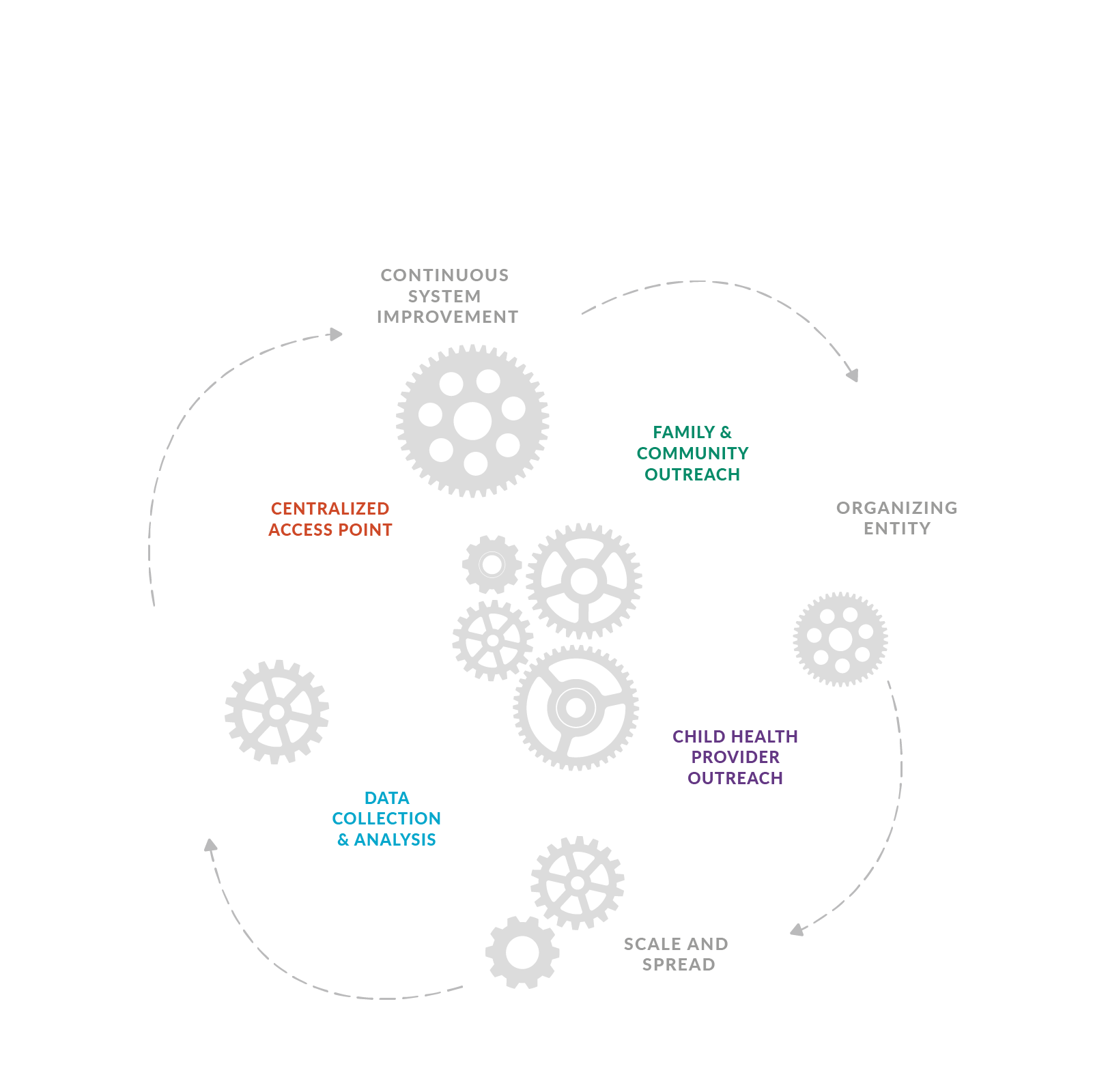 HELP ME GROW SYSTEM MODEL
DEFINED BY CORE COMPONENT COOPERATION

Child Health Care Provider Outreach 
supports community-based pediatricians by enhancing their effective developmental promotion and early detection activities and offering a simple yet comprehensive solution through the centralized access point when concerns are identified. 
The centralized access point offers care coordination support for busy pediatric practices and closes the loop with referring physicians so families are optimally supported, communication is streamlined, redundancies minimized, gaps identified, and children receive what they need, when they need it.
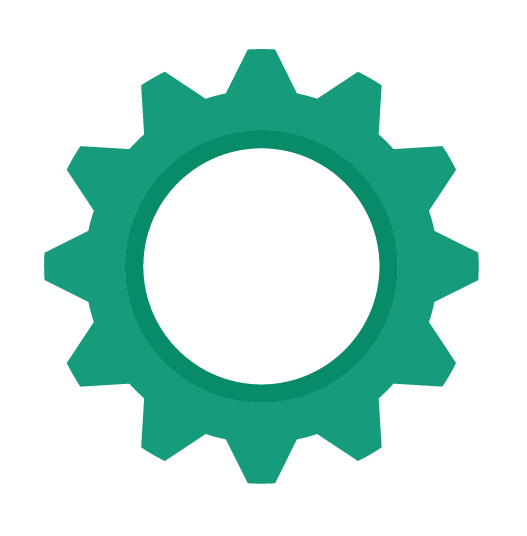 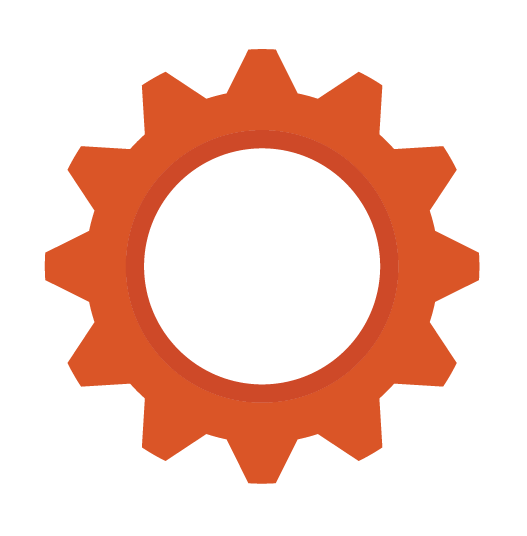 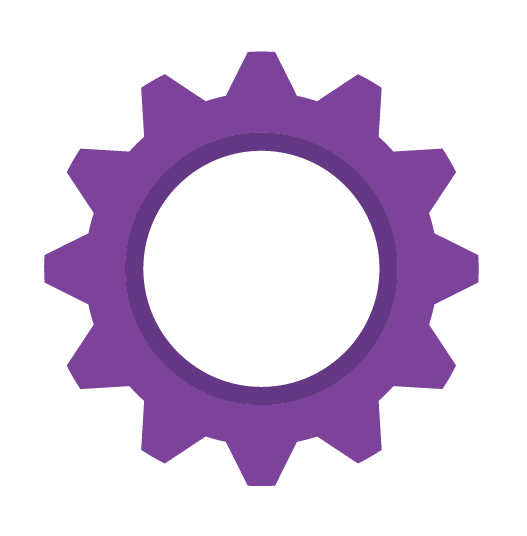 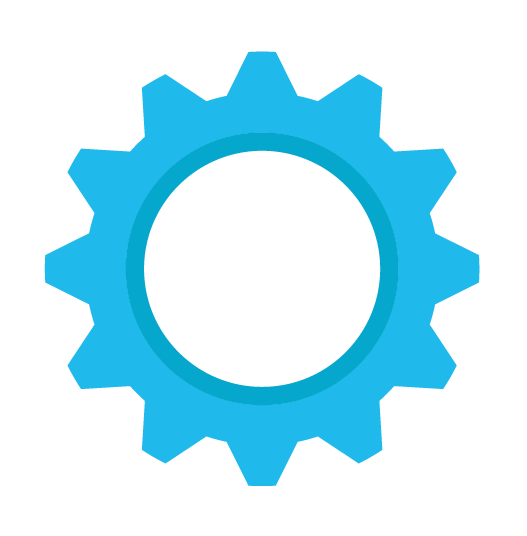 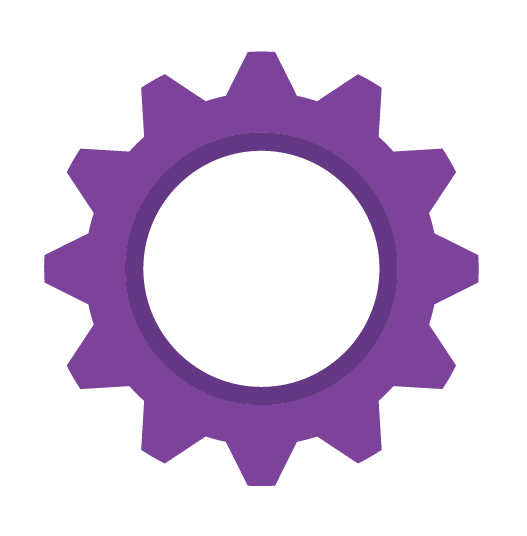 HELP ME GROW SYSTEM MODEL
CHILD HEALTH CARE PROVIDER OUTREACH 

Perfectly positioned partners in early childhood system building efforts: Near universal access and uniquely positioned to identify developmentally vulnerable children. 
However, early identification is challenging. And so is linkage.

The HMG system model supports child health care providers: 
Outreach, trainings, workshops promoting systematic surveillance and screening of young children
Provides access to centralized access point that can serve as a care coordination arm for busy pediatric primary care practices
Child Health Care Provider Outreach
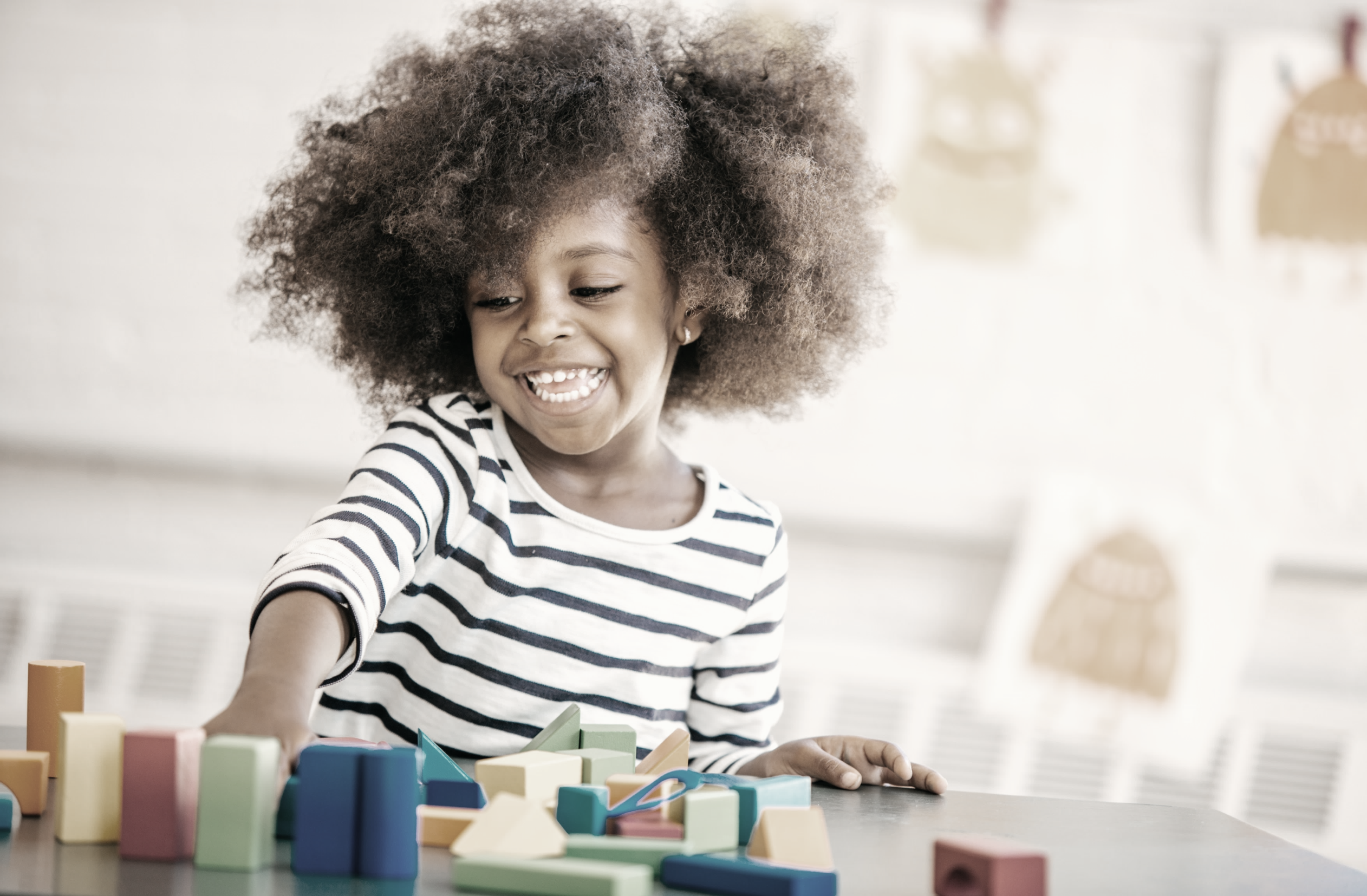 HELP ME GROW SYSTEM MODEL
CHILD HEALTH CARE PROVIDER OUTREACH 




Key Activity #1

Identify a Physician Champion
HELP ME GROW HEADING
A program of Connecticut Children’s Office for Community Child Health.
01
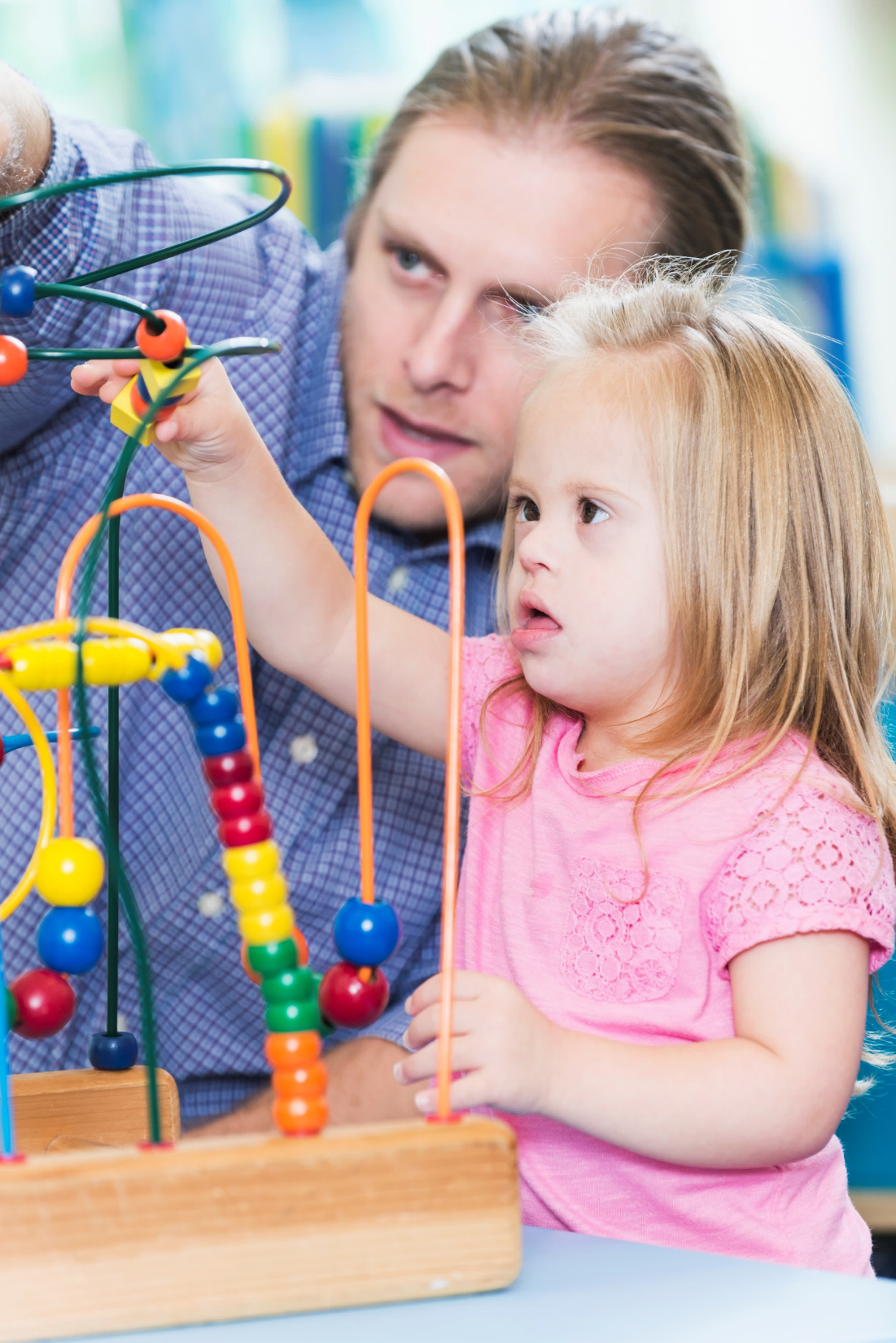 HELP ME GROW SYSTEM MODEL
CHILD HEALTH CARE PROVIDER OUTREACH 




Key Activity #2

Advance rates of developmental screening and surveillance
HELP ME GROW SYSTEM MODEL
CHILD HEALTH CARE PROVIDER OUTREACH 




Key Activity #3

Conduct targeted outreach to child health care providers
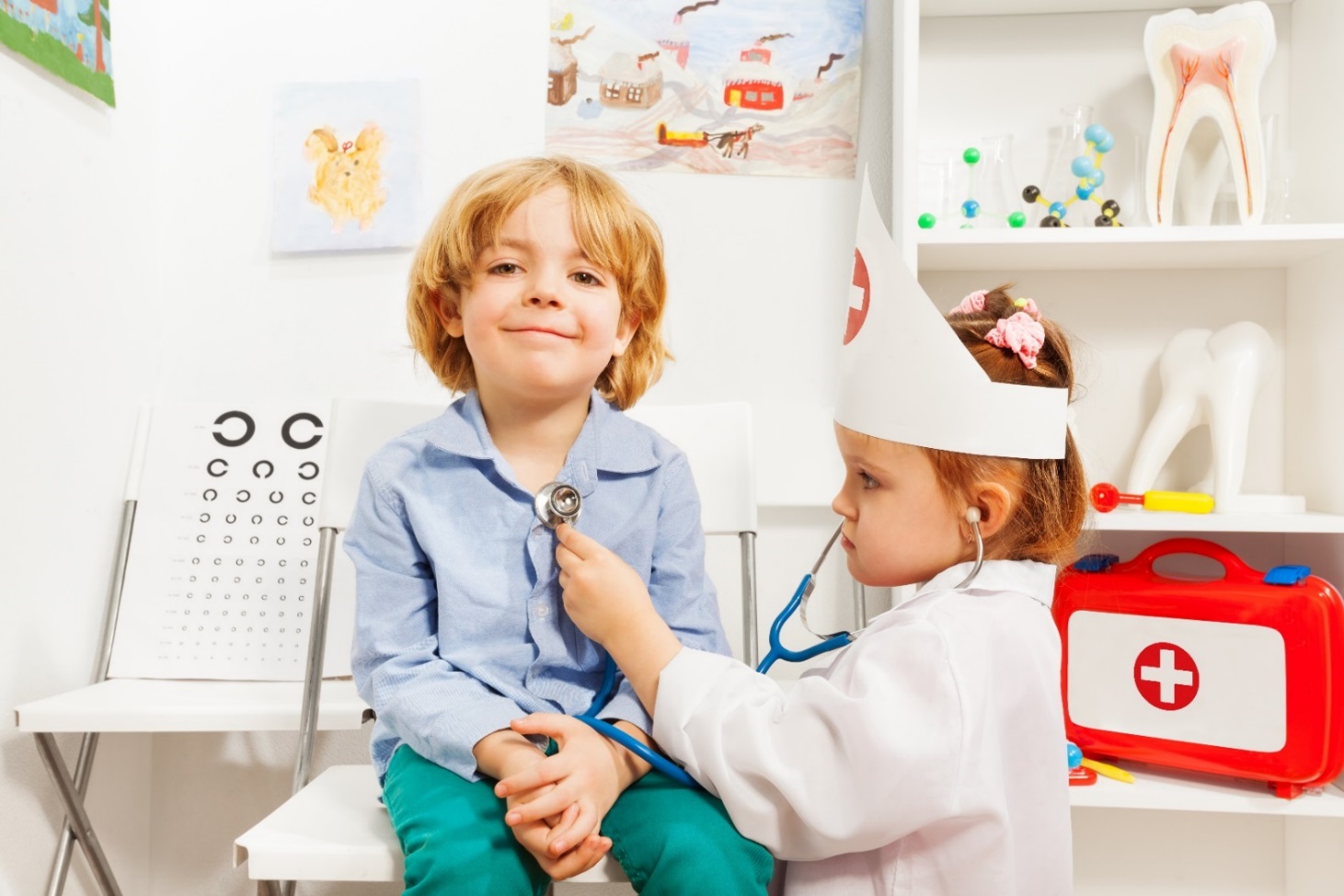 01
HELP ME GROW SYSTEM MODEL
CHILD HEALTH CARE PROVIDER OUTREACH 



Key Activity #4

Close the feedback loop with physicians
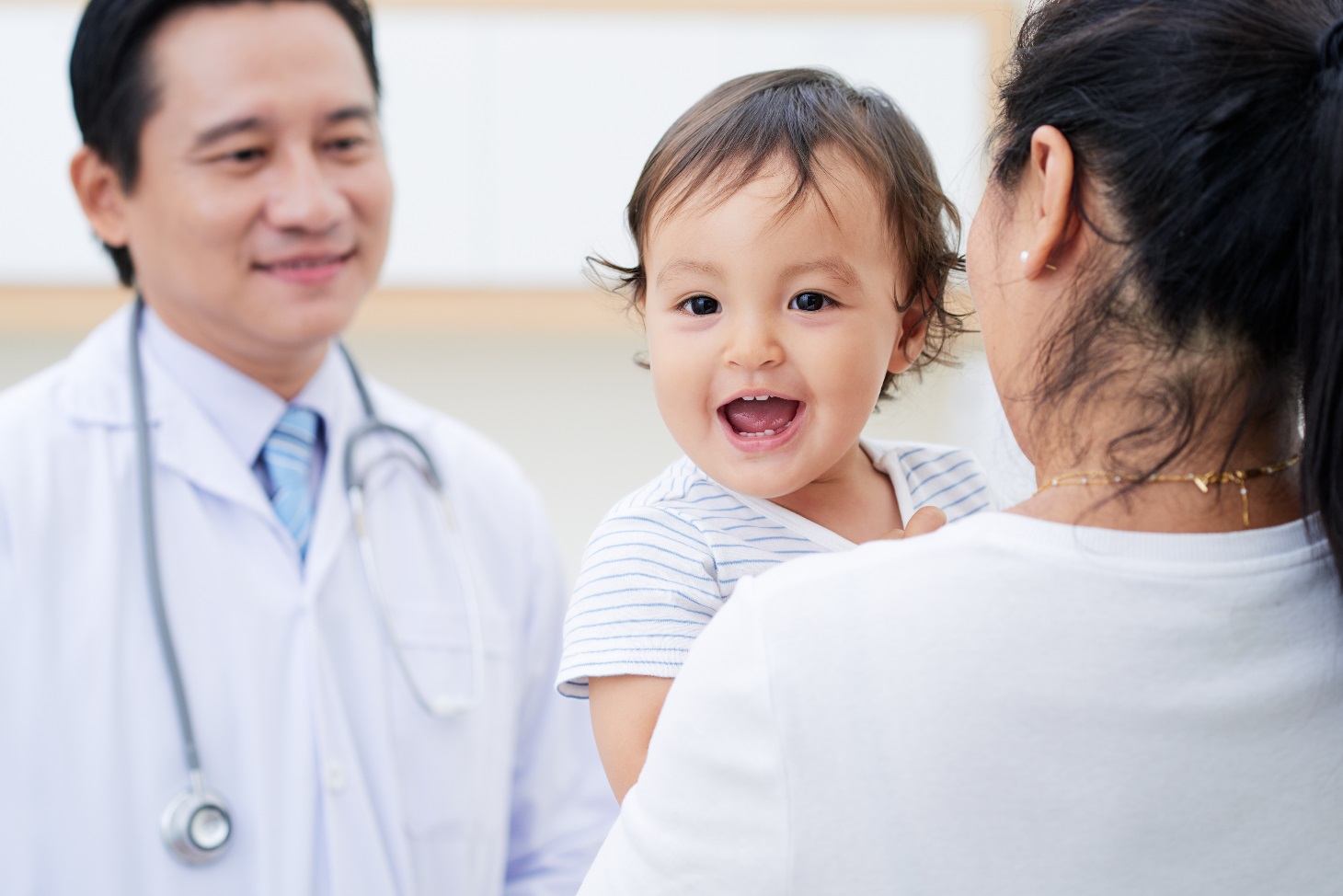 01
Finding and Engaging the Right Medical Partners
About Docs For Tots
Non-profit, non-partisan organization lead by pediatricians 

Mission: Bring together children’s doctors and communities to promote practices, policies and investments in children from prenatal to five that foster children’s healthy development and future success. 

Model: Intensive technical assistance using a quality improvement framework

Past success: Developmental Screening Project
Over 1000 screens given (and counting)
Over 100 referrals to EI
95-100% screening rates in all FQHCs
Help Me Grow – Long Island
Launching in January 2018
Natural outgrowth of developmental screening initiative and need for coordinated care for vulnerable children
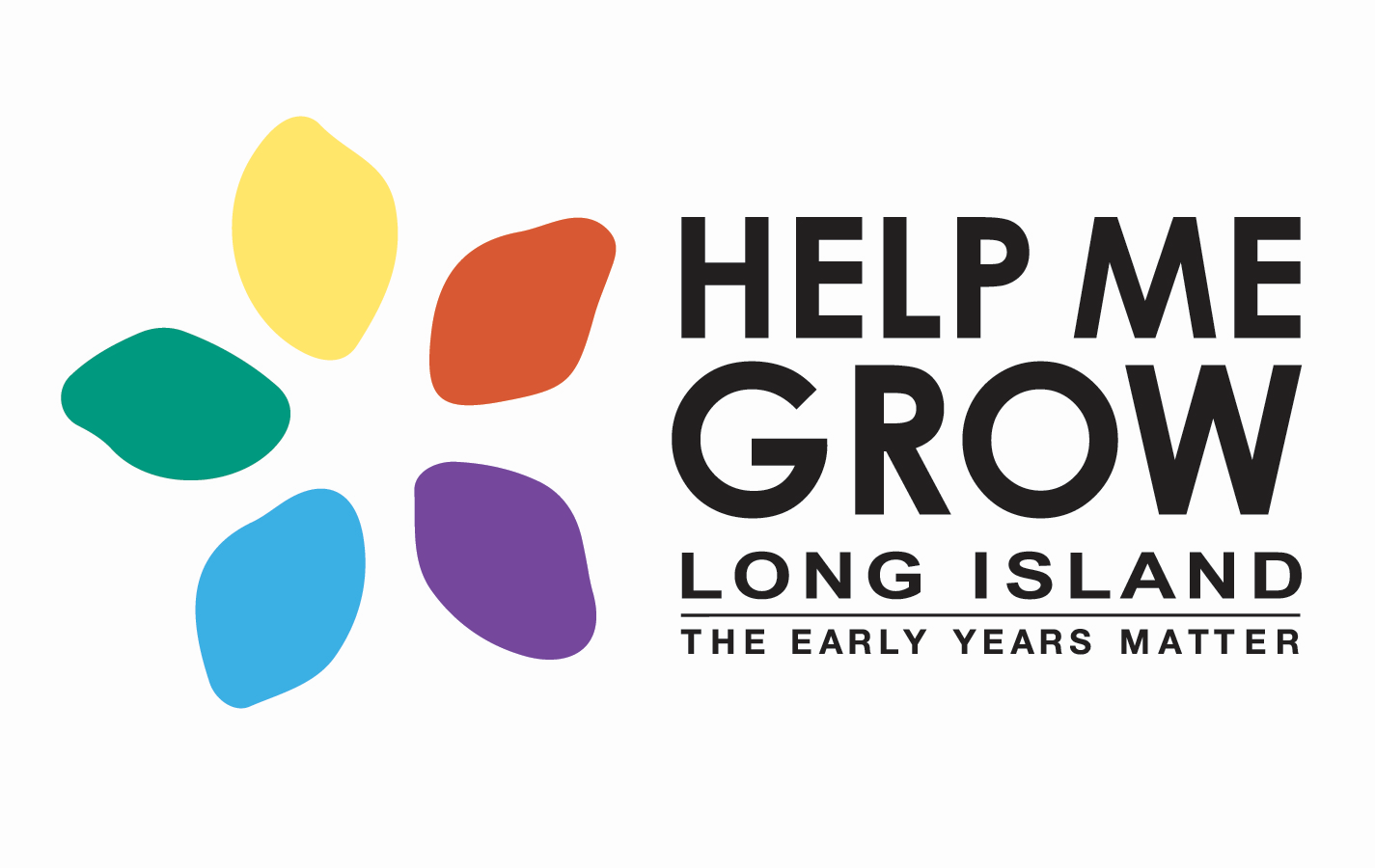 Changing Health Care Practice
Quality Improvement 
Competing initiatives
Time and funding 
Health center/clinic capacity for change
Qualities and Characteristics of a CHCPO Champion
Champions serve to encourage staff members to:
serve as the main point of contact
implement screening
provide feedback about the process
help make improvements as needed.
Champions can and should represent the different parts of the practice: front desk, nursing, physician/provider level
The Role of Each Team Member in a Practice
Practice Change = Shared Process 
Practice Administrator/Manager
Clerical
Assessment/Triage
Doctors/Providers
Making the Case: What can HMG offer?
Patient-centered Medical Home
Compliance with AAP screening recommendations
Referral coordination/expertise
“referred but not eligible”
Maintenance of Certification credits through the American Board of Pediatrics
Tips for Engagement
Don’t make assumptions 
Make the case around local statistics and benefits for the health sector 
Offer credit opportunities
Be mindful of meeting times/length
Where to Start
Training hospitals (residency programs)
Community pediatrics rotations
Community health centers (www.fqhc.org)
Local chapters of the AAP & AAFP
Medical Societies 
Sub-committees of these groups
CATCH grant recipients
Thank You!
Dr. Liz Isakson, Executive Director
liz@docsfortots.org
Melissa Passarelli, Director of Programs
melissa@docsfortots.org
For more information regarding maternal depression and Docs For Tots, visit www.docsfortots.org
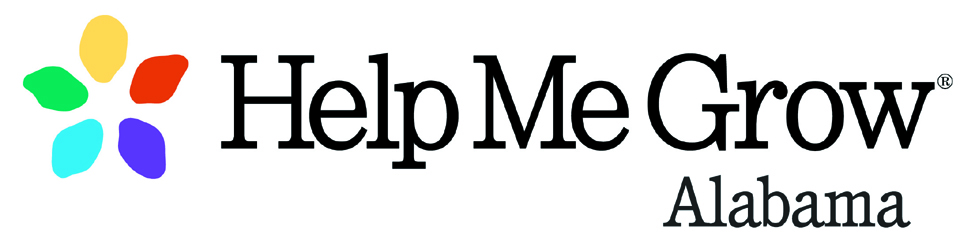 Child Health Care Provider Outreach
Katie prince, Help Me Grow Alabama Director, Alabama partnership for children
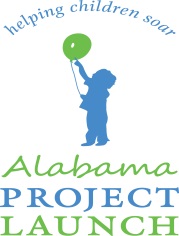 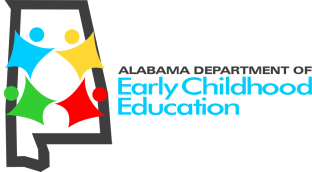 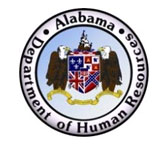 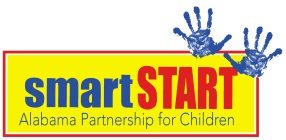 Help Me Grow Alabama
Alabama Partnership for Children
Organizing entity  
Mission
 To work in partnership with families and organizations to ensure that all Alabama children (birth to five) get everything they need to develop to their fullest potential.
Public-Private Partnership (10 agencies)
Board appointments by Governor, Speaker, Senate Pro Tem
Pediatrician and health care provider 
Coordinate several multi-agency initiatives and programs
(3) HMG statewide staff
HMG Director, Community Liaison, and Professional
   Development Coordinator
Centralized Telephone Access Point
Dial 2-1-1 and ask for Help Me Grow!
Centralized telephone access point 
9 regions serving 67 counties 
9 care coordinators located at each local 2-1-1 agency
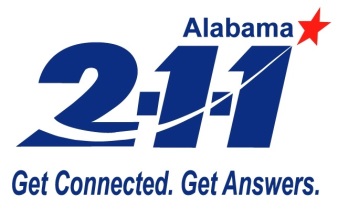 HMG Alabama Leadership Team
2-1-1 Connects Alabama
Alabama Chapter-American Academy of Pediatrics
Alabama Department of Early Childhood Education
Alabama Department of Education-Special Education
Alabama Department of Mental Health
Alabama Department of Public Health
Alabama Department of Rehabilitation Services/Early Intervention
Alabama Interagency Autism Coordinating Council
Alabama Partnership for Children
Alabama Project LAUNCH
Childcare Resource Network
Parenting Assistance Line
Reach Out and Read-Alabama
United Way of Central Alabama/Success By 6
University of Alabama-Child Development Resources
Early Detection Becomes a Priority
AABCD grant targets policy barriers and physician outreach for screenings and referrals
Success in policy change to cover screenings at well- child visits through Medicaid and private insurance
Received grant from Community Foundation of Greater Birmingham to fully develop physician outreach for HMG Central Alabama through Reach Out and Read/AAP/Success By 6/United Way
Early Detection Becomes a Priority
Early Childhood Comprehensive Systems Blueprint for Zero to Five includes priority of regular developmental screening and referral as one of the major indicators to track
30% of parents in Alabama have concerns about their young child’s health and development
Ready Children with Bright Futures
Ready Families in Ready Communities
Ready Services: 
Early Education
Ready Services: 
Health
Ready Schools
Key Funding Milestones
2011: HMG National Network 2 year planning grant
2012: Community Foundation of Greater Birmingham 3 year grant
2014: Alabama Department of Mental Health through a Project LAUNCH grant from the Substance Abuse and Mental Health Services Association 
2015: Alabama Department of Early Childhood Education through the Preschool Development Grant 
2016: Alabama Department of Human Resources
[Speaker Notes: Contracting with AAP]
Partnerships: American Academy of Pediatrics
Quality Improvement-Maintenance of Certification Project 
2012: 5 practices (Central Alabama)
2015: 12 practices (statewide)
2016: 9 practices (statewide)
Amazing results!
Spring and Fall Meeting participation 
Quarterly newsletter highlights 
Website page inclusion (www.alaap.org/help-me-grow-new/)
Partnerships: American Academy of Pediatrics
Partnership Timeline
2014
2008
2011
2012
2001
2015
2016
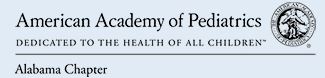 Partnerships: Reach Out and Read-Alabama
Access to pediatricians with a unified message about early childhood development
Streamlined partnership simplifies what we are both asking of health care providers--to prepare America’s youngest children to succeed in school 
Prescription for Summer Reading events
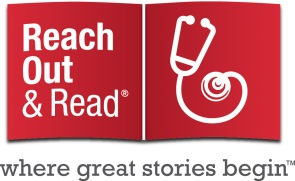 Developmental Screening
Screen
Score
Share Results
Follow-Up
Report
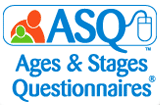 ASQ Enterprise
ASQ Enterprise allows program to:
Create and manage child and program records 
Store results and follow-up decisions in child records
Easily track when children need to be screened
Access activities parents can try at home to encourage child progress
Access automatic scoring and screening selection to help eliminate scoring errors and provide more accurate referral information
Analyze both child and program level data and track trends across time
Lessons Learned
Build on existing partnerships
Blueprint Committee AABCD Stakeholder group Help Me Grow Alabama Leadership Team Young Child Wellness Council 
Maintain record of decision making, milestones, successes, and challenges 
Build from your state’s strengths (existing systems, strong partnerships)
Don’t make assumptions! (knowledge of HMG, knowledge between systems, services offered, etc.)
Key stakeholder buy-in every point along the way 
Be willing to change and update as circumstances change
Don’t be afraid to ask for help! (materials adaptation, input from other states)
Fidelity to the model
Strategies
HMG and ASQ “Lunch and Learns”
Team approach! 
ASQ Enterprise 
Physician specific promotional materials 
One-pager, referral card, bookmarks, talking points/FAQ’s, ASQ physician letter
Pediatrician/medical home intake question
Physician Champion or Office Manager/Referral Nurse/Coordinator Champion?
Continuous (sometimes repetitive) follow-up!
Well Visit Planner
Alabama Access Guide
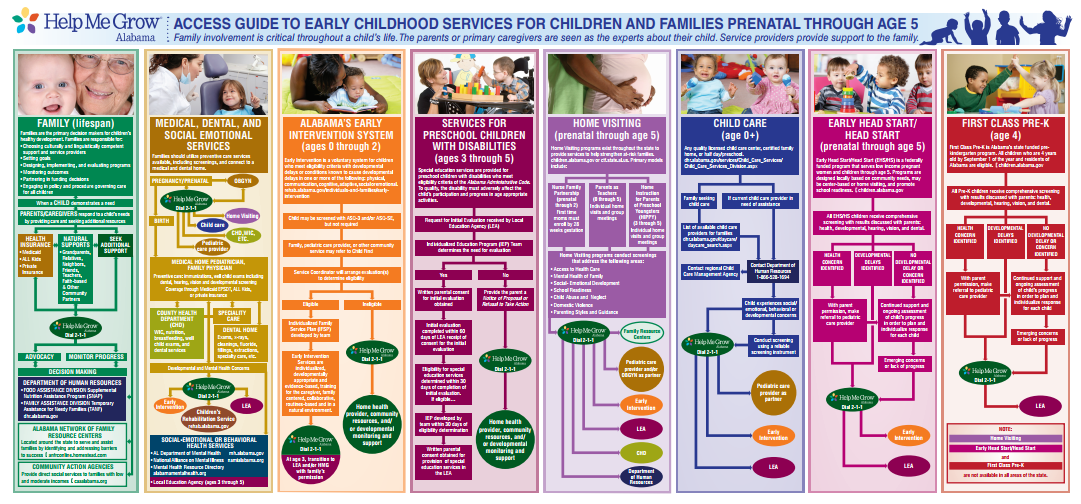 Challenges
Staff turnover 
Geography
Messaging/overcoming misconceptions
Understanding what is care coordination
Thank You!
Katie Prince
Kprince@smartstartalabama.org
334-271-0304
www.helpmegrowalabama.org
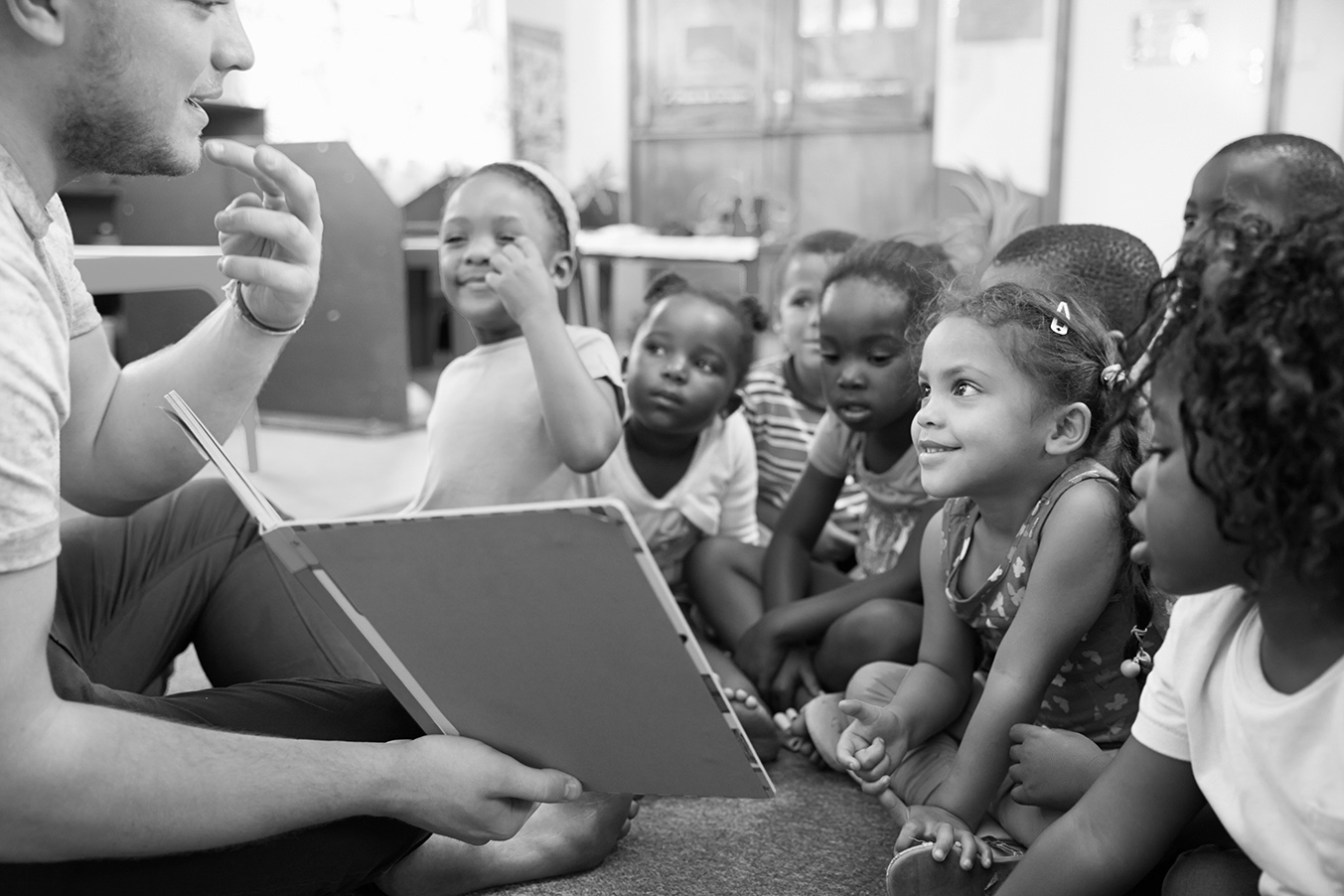 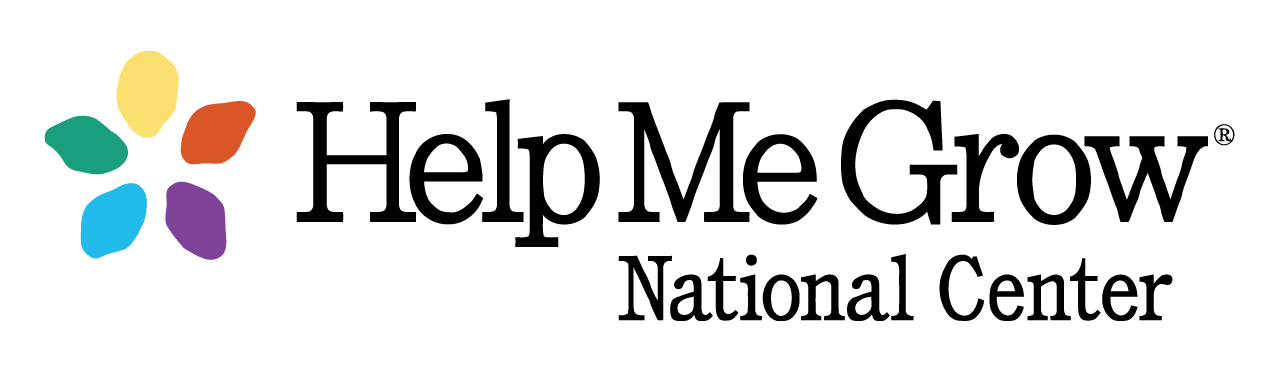 Part of Connecticut Children’s Office for Community Child Health
LET’S TALK
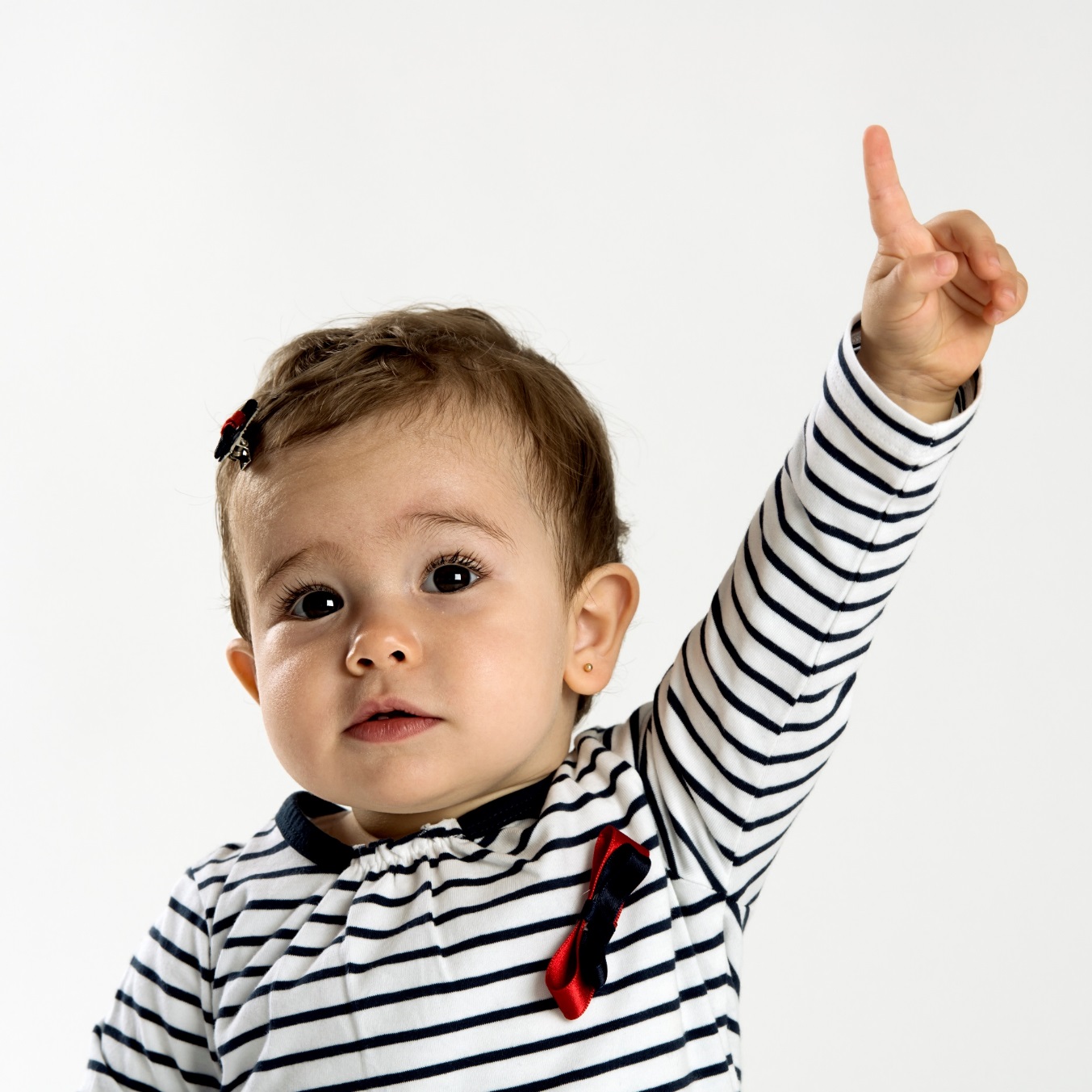 Q&A on Slack

First-ever HMG Community Conversation
#pedspartners
[Speaker Notes: Invitation to HMG Slack Channel: http://bit.ly/2w61HE4]